Roles FSMO
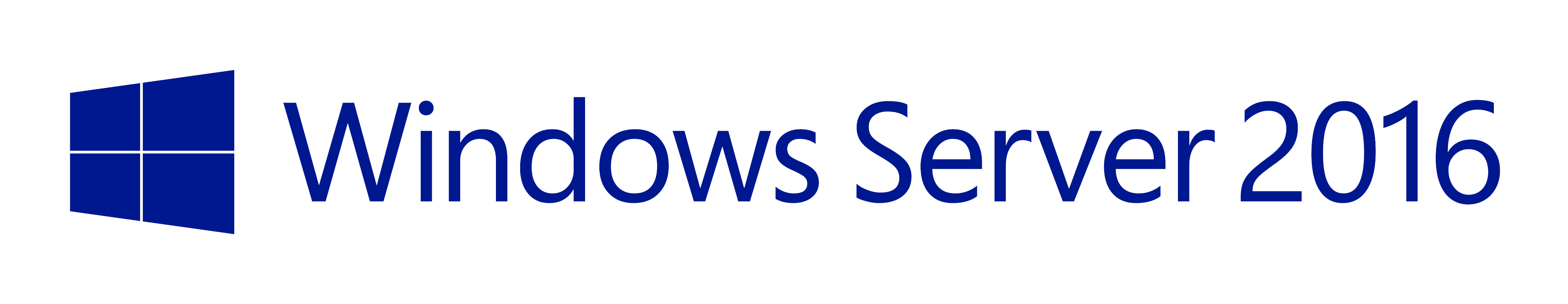 ¿Qué son los Roles FSMO (Flexible Single Master Operations)?
Son una serie de operaciones realizadas por los controladores de dominio en torno a la replicación MultiMaster que estos realizan con los diferentes controladores de dominio tanto del bosque como del dominio, estas operaciones son únicas, es decir, no pueden realizarse por más de un controlador de dominio. Por defecto, el que mantiene estas operaciones de Single Master es el primer controlador de dominio que instalamos en un bosque.
netdom query FSMO
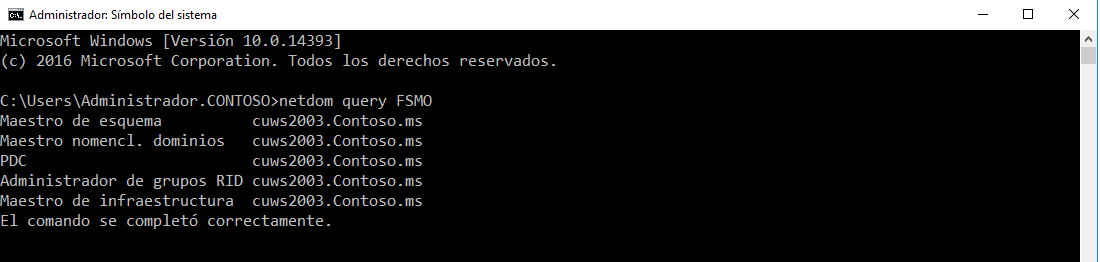 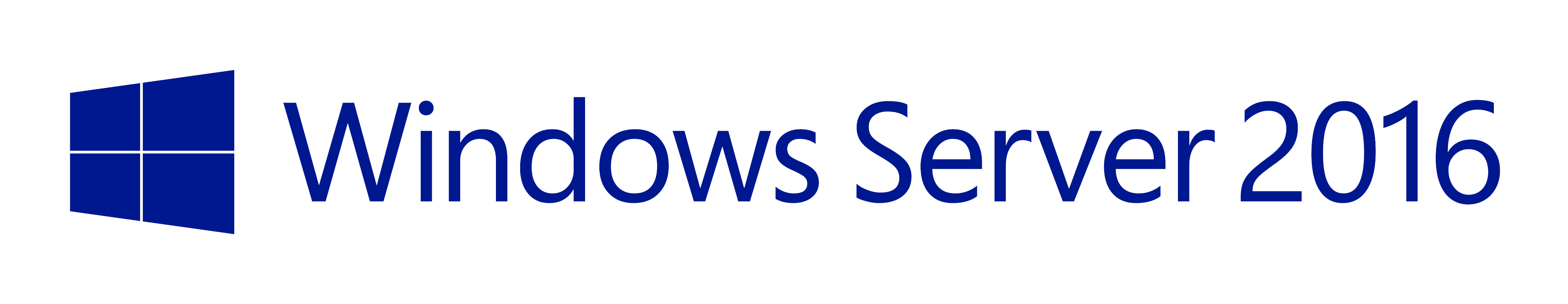 Maestros de Operación a nivel de Bosque
Maestro de Esquema (Schema Master): Sólo un Controlador de Dominio del Dominio raíz lo va a tener. Cualquier cambio que se haga en el Esquema, no importa desde dónde, la herramienta de edición del Esquema se enfocará en el que tenga este rol

Si queremos ver quién tiene este rol usando la interfaz gráfica, debemos primero registrar una DLL. Desde una línea de comando (CMD.EXE) ejecutada como administrador ejecutar: REGSVR32 SCHMMGMT.DLL
Maestro de Nomenclatura de Dominios (Domain Naming Master): La función que provee es garantizar la unicidad de los nombres de los Dominios que se agreguen al Bosque.
Esto es necesario porque podría darse el caso, por ejemplo, que dos administradores “desconectados” entre sí, traten de dar de alta simultáneamente el mismo subdominio
Usando la interfaz gráfica si queremos saber quién tiene el rol, debemos abrir la consola Dominios y Confianzas de Active Directory, y con botón derecho sobre la raíz de la carpeta elegimos Maestros de Operaciones
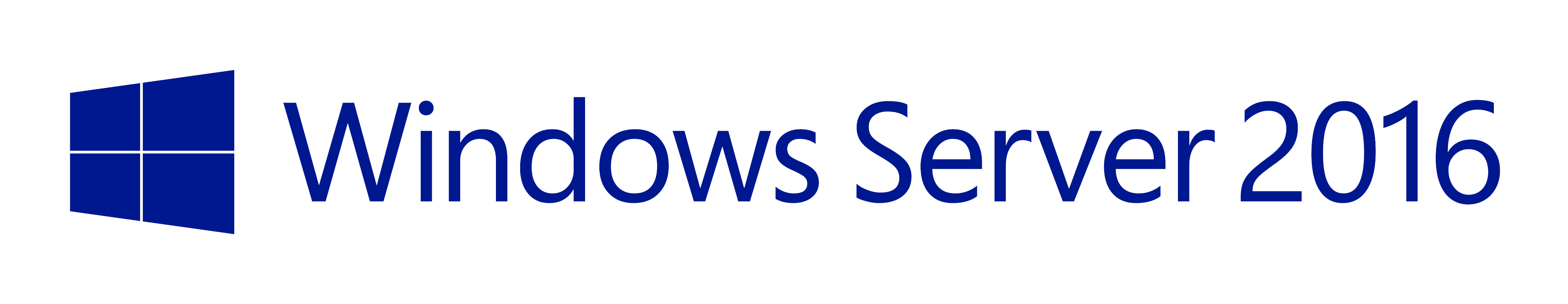 Maestros de Operación a nivel de Dominio
Maestro RID (RID Master): Primero tenemos que explicar que es RID (Relative Identifier). Las cuentas de usuario, las de grupo, y las de equipo, cuando son creadas en un dominio, se les asigna un SID (Security ID). Lo podemos considerar en forma análoga a un documento personal. Es un identificador único y que nunca es reutilizado, aunque la cuenta original fuera eliminada.
Maestro de Infraestructura (Infrastructure Master): Supongamos que nuestro Active Directory consistiera de varios Dominios. En un ambiente como este se puede dar el caso que un usuario de un Dominio-A, esté “dentro” de un grupo de otro Dominio-B.
Por las capacidades propias de Active Directory y necesidad podríamos tener que mover la cuenta del usario (que está en Dominio-A) a otro Dominio-C
En este caso, en los grupos del Dominio-B se deberían actualizar todas las referencias a la cuenta de usuario; antes era “usuario de Dominio-A”, ahora debe ser “usuario de Dominio-C”.
Maestro Controlador Principal de Dominio (PDC Emulator): en la época de los Dominios con Windows NT, no era como ahora que cualquier Controlador de Dominio aceptaba cambios en el directorio. Había sólo un Controlador de Dominio por Dominio que aceptaba cambios, y se llamaba “Controlador de Dominio Primario (PDC = Primary Domain Controller). El resto de los Controladores de Dominio eran BDCs (Backup Domain Controllers). Cualquera autenticaba usuarios, pero los cambios se hacían en uno en particular (el PDC) y luego se replicaba a los otros (los BDCs)
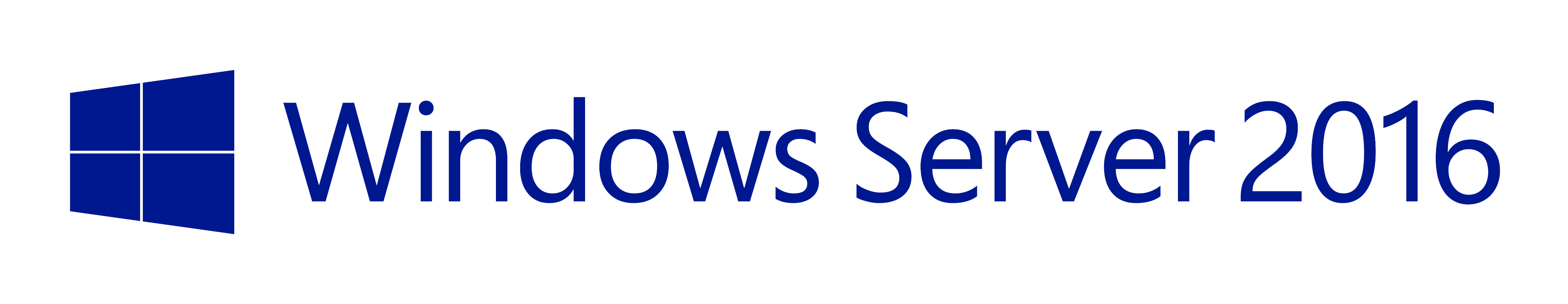